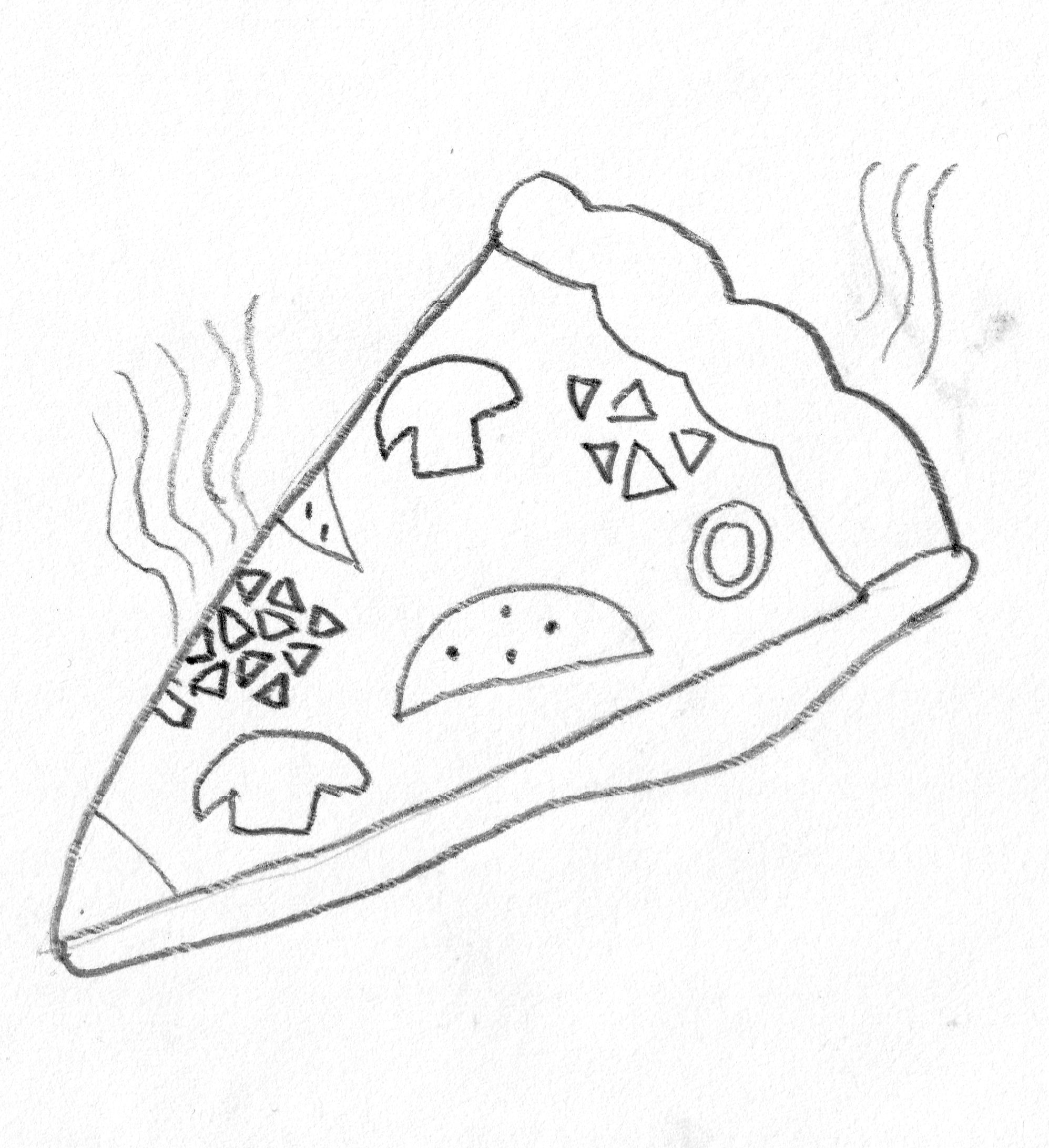 Italai
Vilius Visockas
2008.04.10
Turinys
Sąlyga
Sprendimas
Pavyzdys
Statistika
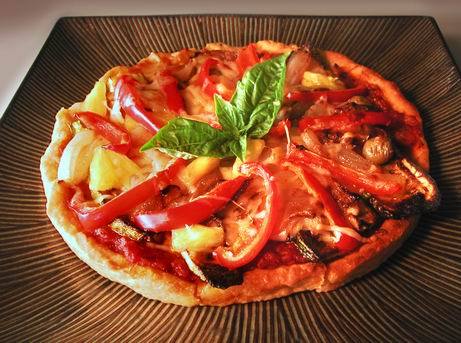 Sąlyga
Sąlyga
Duotas tam tikro ilgio tekstas
Daug kartų fragmentui pritaikoma italics
Italics paprastus simbolius verčia pasvirais, ir atv.
Kiek simbolių galiausiai bus italics?
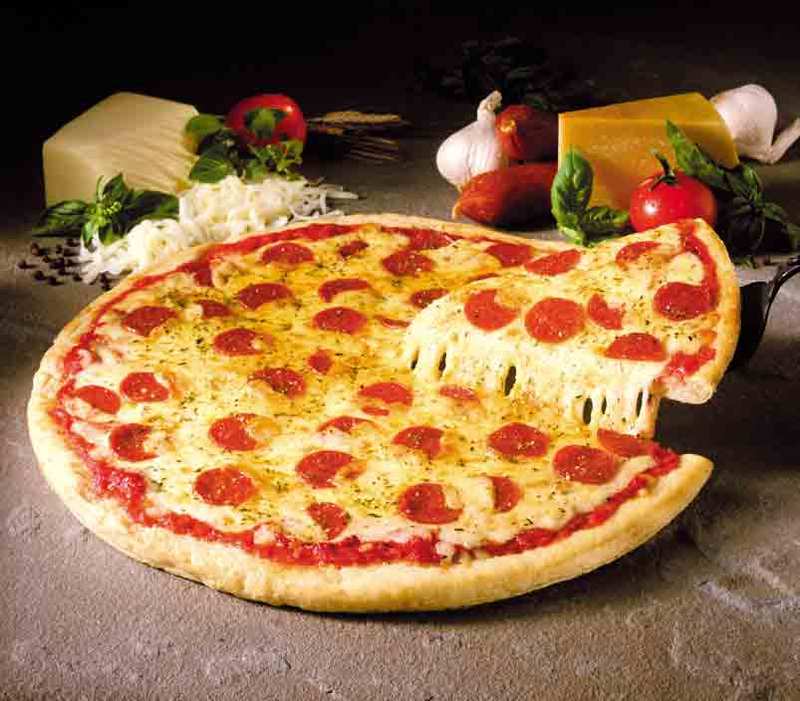 Sąlygos pavyzdys
1 2 3 4 5 6 7 8 9 A B C
1 veiksmas: Italics (3 – 8)
Sąlygos pavyzdys
1 2 3 4 5 6 7 8 9 A B C
2 veiksmas: Italics (5 – 10)
Sąlygos pavyzdys
1 2 3 4 5 6 7 8 9 A B C
3 veiksmas: Italics (1 – 12)
Sąlygos pavyzdys
1 2 3 4 5 6 7 8 9 A B C
3 veiksmas: Italics (1 – 12)
Sąlygos pavyzdys
1 2 3 4 5 6 7 8 9 A B C
Atsakymas: 8 italics raidės
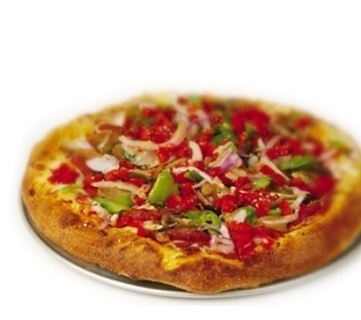 Sprendimas
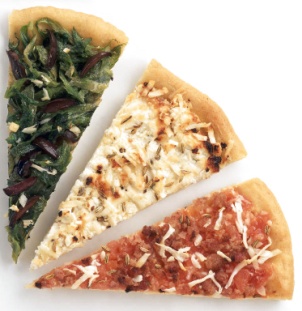 Sprendimas (neefektyvus)
Susikurti masyvą ir imituoti veiksmus
Kiekvieną kartą atnaujinti visas masyvo reikšmes intervale
Galiausiai suskaičiuoti likusias italics raides
80% priduotų sprendimų būtent tokie
Sprendimas (geresnis)
Laikyti nesusikertančius intervalus
Kiekvienam žymėtis ar jis yra “italics”
Tam tikru būdu juos sukirsti ir gauti naujus
Sudėtinga
Pora priduotų sprendimų buvo tokie
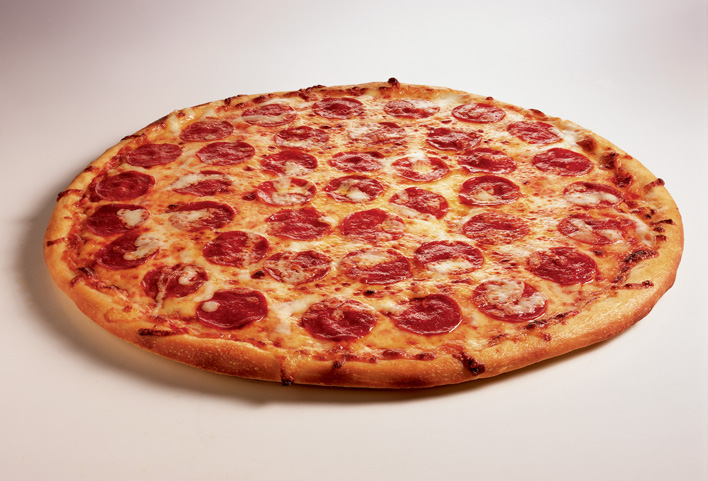 Sprendimas (siūlomas)
Į masyvą įdedame tik intervalų galus
Galus surikiuojame didėjimo tvarka
Nagrinėjame galus poromis po du
Skirtumas reikš italics šriftu parašytų raidžių skaičių
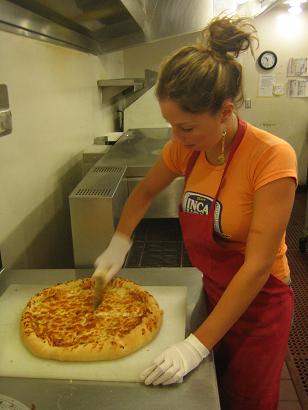 Sprendimas
Nelabai svarbu, kur galas kur pradžia:
=
Pavyzdžiai
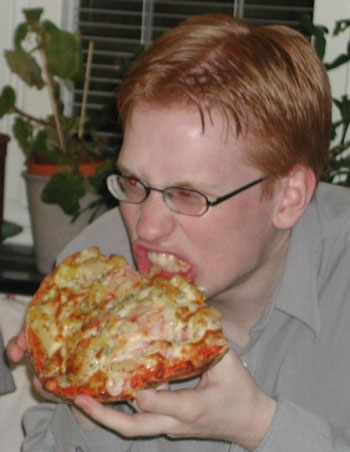 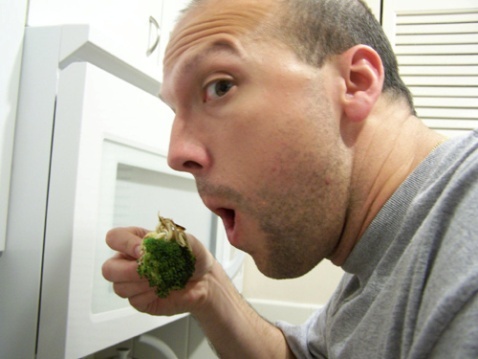 Pavyzdys nr. 1
italics
italics
italics
Atsakymas: 2 + 4 + 2 = 8
Pavyzdys nr. 2
Atsakymas: 1 + 0 + 1 + 0 = 2
Intervalo galas – “italics režimo” pakeitimas
 Viename taške esantys du intervalų galai susiprastina.
Istorinis kontekstas
Italai ir italics??
Šis stilius pasklido Italijoje (16a) ir buvo plačiai kopijuojamas 

 Dabartinis italics stilius panašiausias į humanisto Poggio Bracciolini rašyseną, kuris manė, kad ji primena senovės Romos stilių.

 Italijos senatas leido patentuoti šį stilių, tačiau tai susilaukė pasipriešinimo
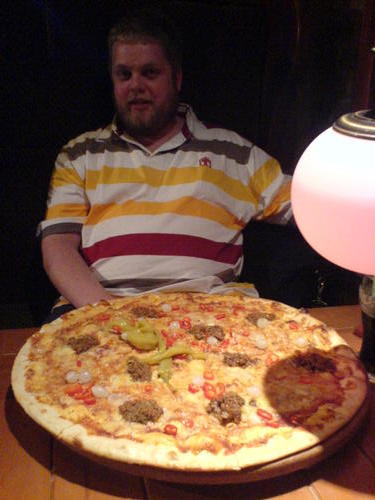 Statistika
Klausimai ?